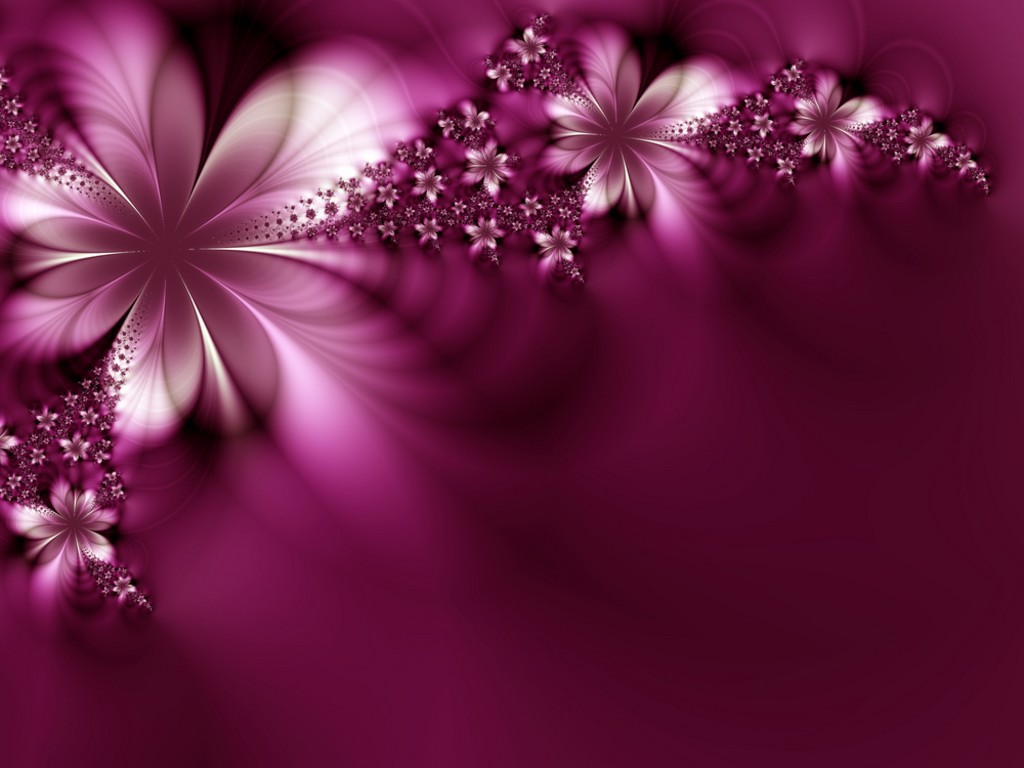 PresentationonURDU NASARPresented by
DR. Sabiha Sayyad FromNight College of Arts and Commerce ,Ichalkarnaji.Urdu Department
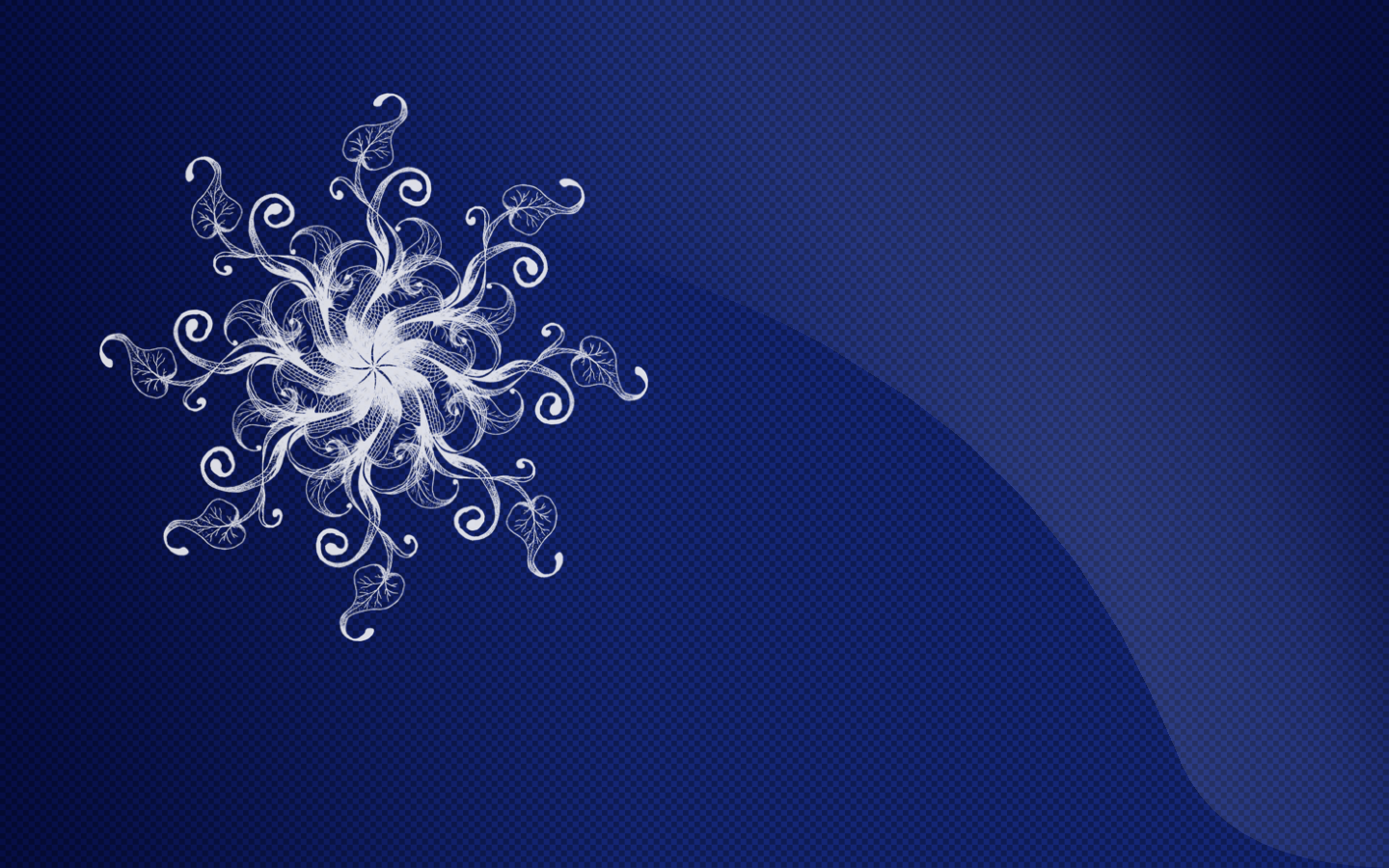 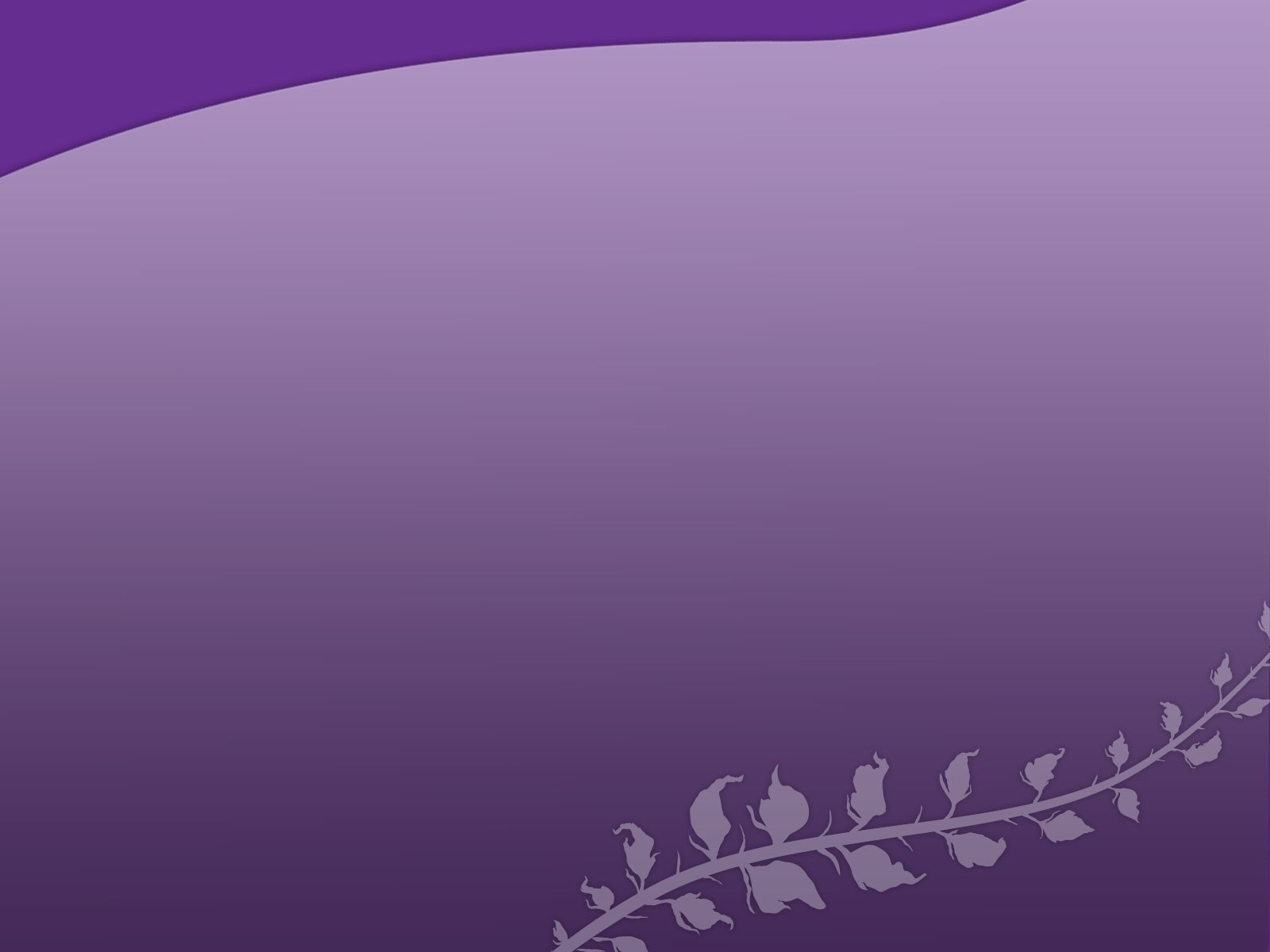 VIDEO LINK
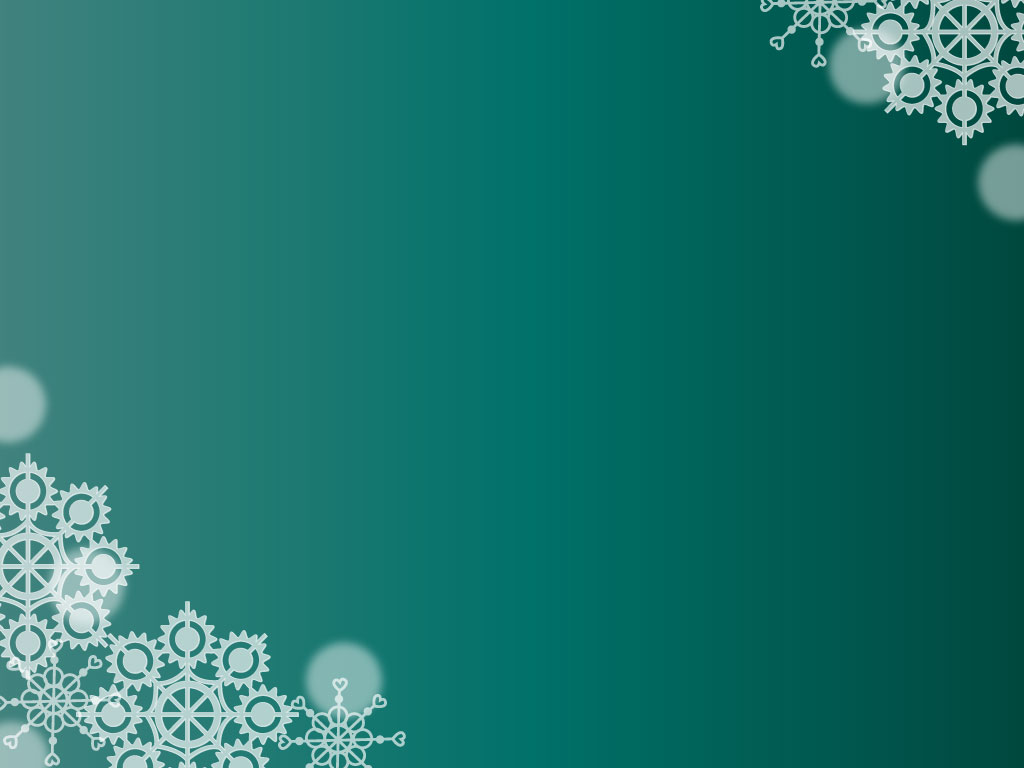 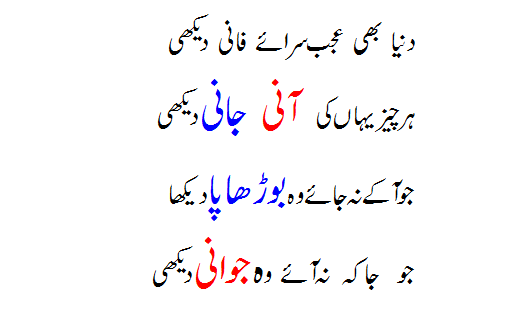 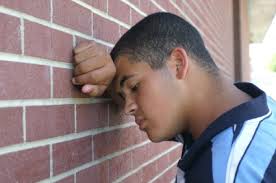 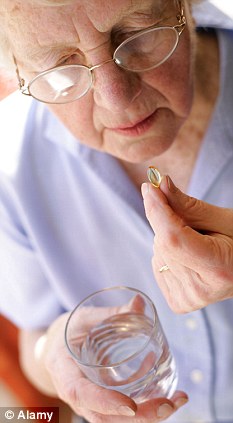 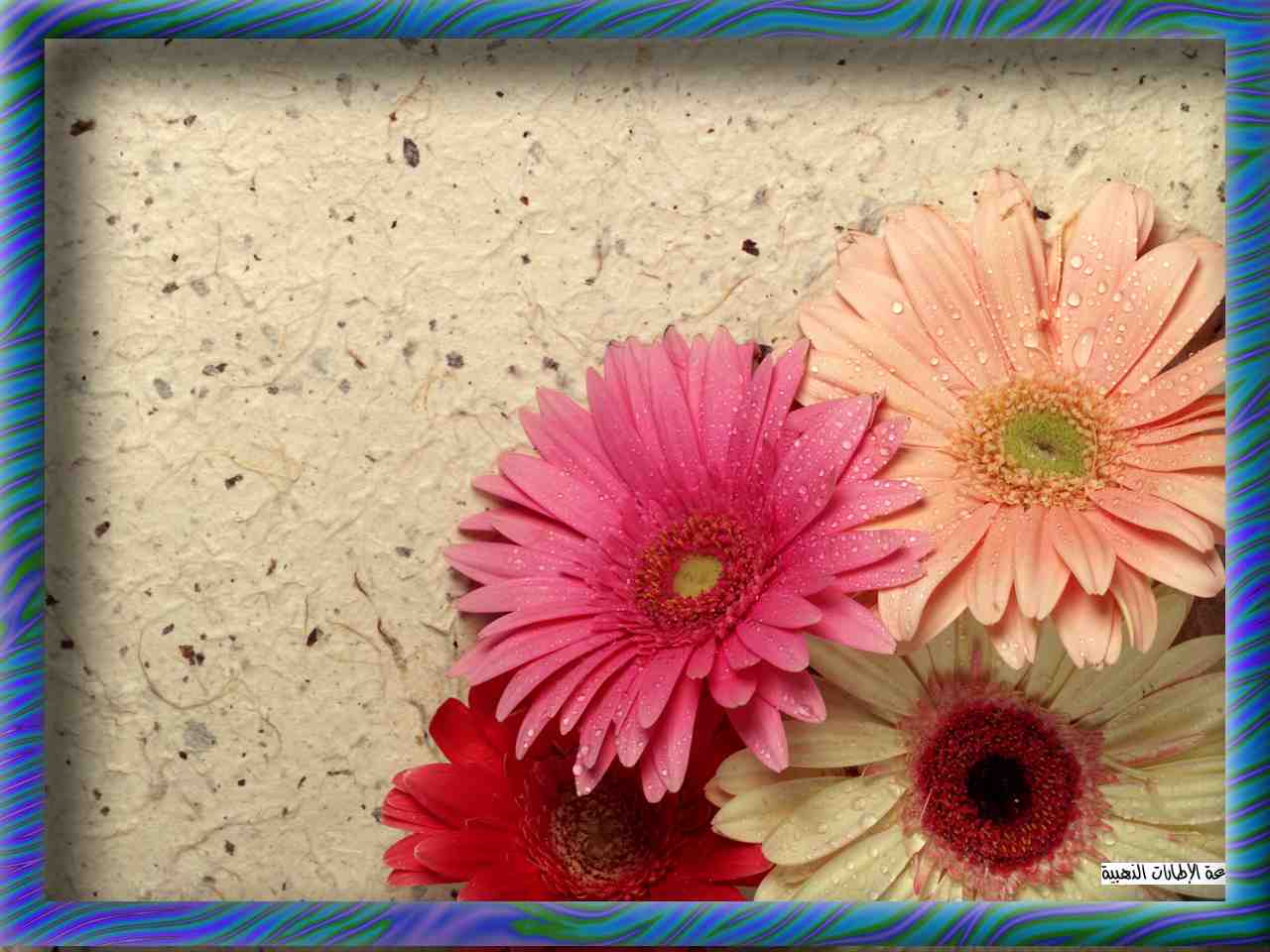 Thank You